Переменный электрический ток.Генератор переменного электрического тока.
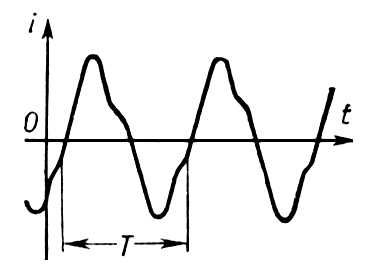 Определение
Переменным током называется электрический ток, который периодически изменяется по величине и по направлению.

Условное обозначение          или        .

Модуль максимального значения силы тока за период называется амплитудой колебаний силы тока.

В настоящее время в электрических сетях используется переменный ток. Многие законы, которые были выведены для постоянного тока, действуют и для переменного тока.
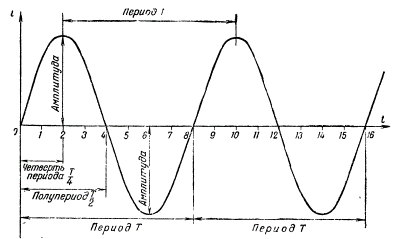 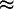 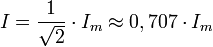 Переменный ток имеет ряд преимуществ по сравнению с
постоянным током:
- генератор переменного тока значительно проще и дешевле генератора постоянного тока;
- переменный ток можно трансформировать;
- переменный ток легко преобразуется в постоянный;
- двигатели переменного тока значительно проще и дешевле двигателей постоянного тока;
- проблема передачи электроэнергии на большие расстояния была решена только при использовании переменного тока высокого напряжения и трансформаторов.

Для производства 
переменного тока применяется 
синусоидальное напряжение.
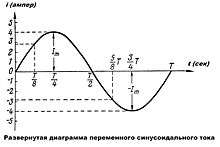 Частота переменного тока – это число колебаний в 1 с
Стандартная частота промышленного переменного тока равна 50 Гц.
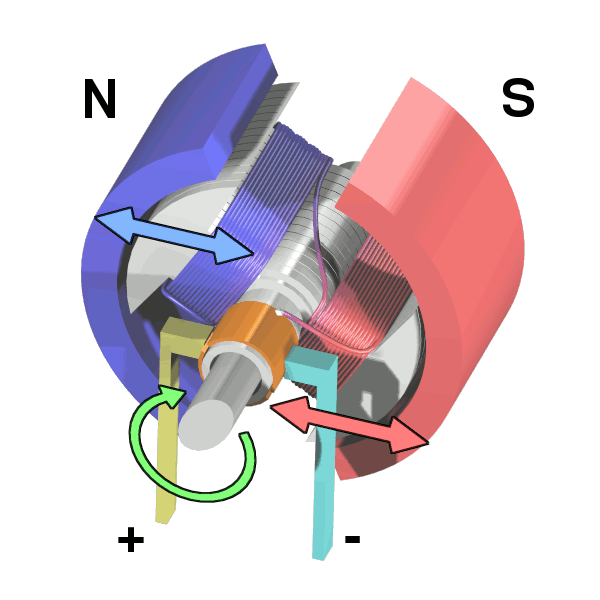 Генератор переменного тока
Генератор переменного тока - является 
электромеханическим устройством, которое преобразует механическую энергию  в электрическую энергию переменного тока. 

Системы производящие переменный ток были известны в простых видах со времён открытия магнитной индукции электрического тока. 
Принцип действия генератора основан на явлении электромагнитной индукции — возникновении электрического напряжения в обмотке статора, находящейся в переменном магнитном поле. Оно создается с помощью вращающегося электромагнита — ротора при прохождении по его обмотке постоянного тока.
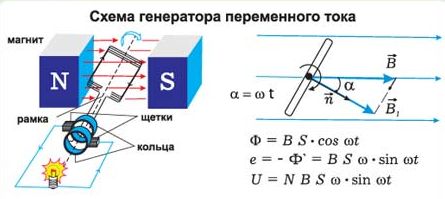 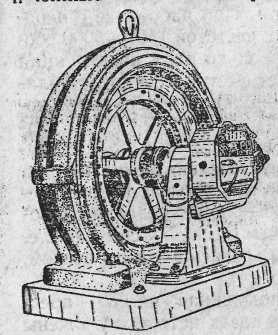 Общий вид генератора переменного тока с внутренними полюсами; Ротор является индуктором, а статор — якорем.
Схема устройства генератора: 1 — неподвижный якорь; 2 — вращающийся    индуктор;3— контактные    кольца;4— скользящие по нимщетки.
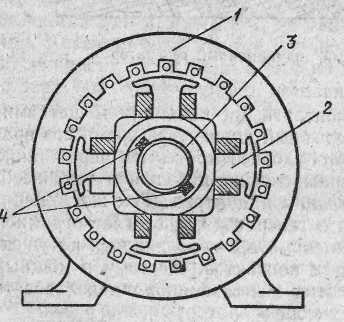 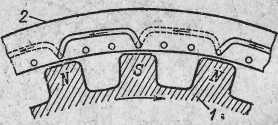 Вращающийся индуктор
генератора   1  (ротор)   и   якорь
(статор)  2,  в обмотке  которого 
индуцируется ток.
Виды генераторов:
Турбогенератор
- это генератор, который приводится в действие паровой  или газовой турбиной.
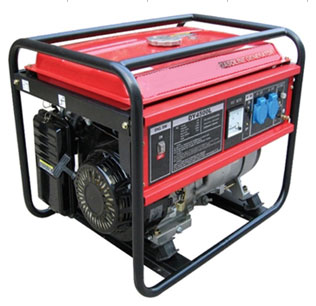 Виды генераторов:
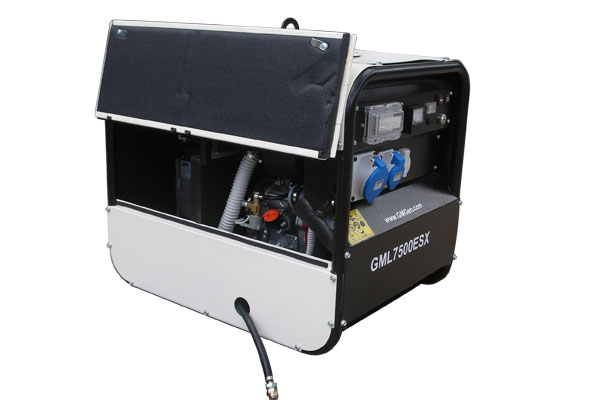 Дизель-агрегат- генератор, ротор которого вращается от двигателя внутреннего сгорания.
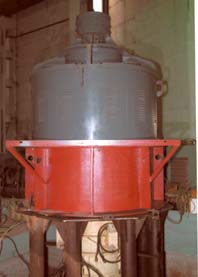 Гидрогенератор вращает гидротурбина.
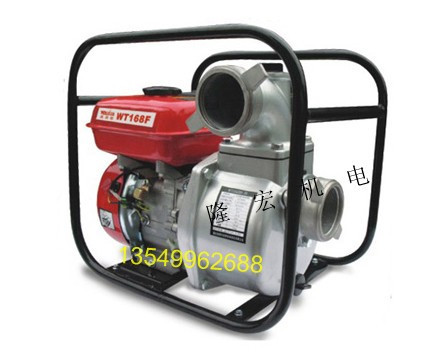 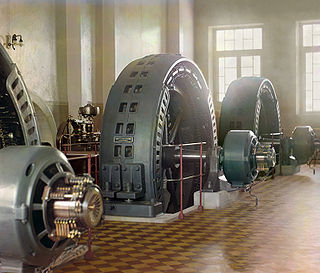 Генератор переменного тока раннего 20-го века сделанный в Будапеште